Copyright © 2019. Infor. All Rights Reserved.
InfoTeam WebinarSAF-T
Terje Fagerås, Solution Architect, Infor
“Nytt” regelverk 2020
NYTT REGELVERK
Hovedsaker
Standard Audit File Tax
Et standardformat (OECD standard) for utveksling av regnskapsopplysninger, skal benyttes ved bokettersyn eller annen form for kontroll fra Skatteetaten
Virksomheter med mindre enn 5 millioner kroner i omsetning, eller færre enn 600 bilag i året, er unntatt fra kravet. Men dersom disse virksomhetene likevel har bokførte opplysninger elektronisk tilgjengelig, blir de omfattet av kravet => med andre ord ALLE. 
Rapporteres ved forespørsel fra Skatteetaten
Effektivt fra 1. januar 2020 etter flere utsettelser
NYTT REGELVERK
Innholdet i filen
SAF-T filen skal inneholde grunndata for hovedbok, kunder og leverandører
Kontoplan
Kunderegister med IB/UB
Leverandørregister med IB/UB
Filen skal inneholde transaksjonsdata for valgt periode (hovedbok)
Oversettelsestabeller
Kontoplan
MVA-koder
SAF-T i Infor M3
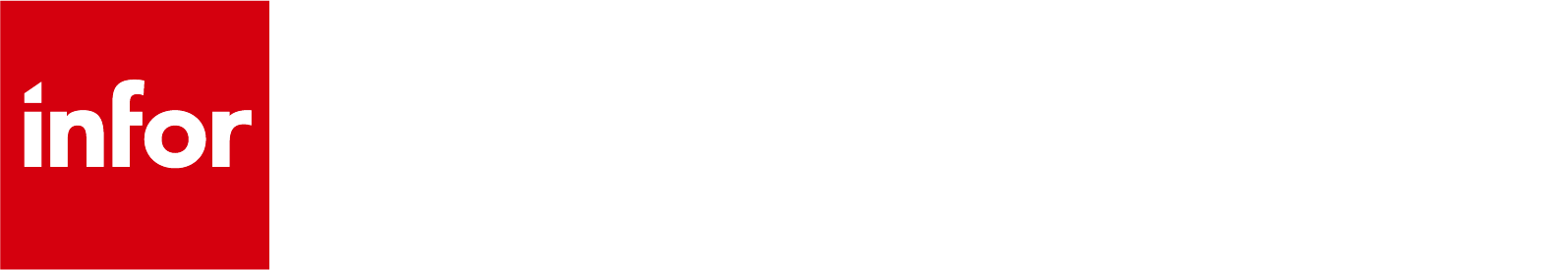 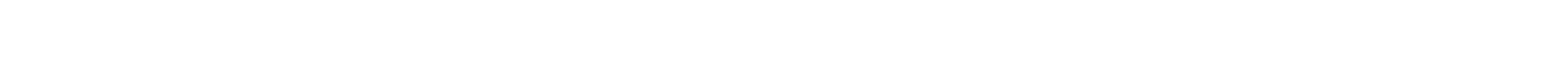 (6)
SAFT I INFOR M3
Bakgrunn
Standard Audit File Tax har vært et standardprogram siden M3 versjon 10.1 (AAS300)
SAF-T for Norway – filformat 8 ble levert som programrettelse til versjon 10.1, 13.2, 13.3 og 13.4 i perioden 22/12-16 til 12/1-17
Ytterligere èn rettelse til løsningen ble levert i Q2 2017
<CustomerID> / <SupplierID> for <GeneralLedgerEntries>
Løsningen ble utviklet basert på den foreliggende dokumentasjon fra Skatteetaten i 2016/2017 og OECD standarden forøvrig
Nye regler fra sommeren 2017
SAFT I INFOR M3
Konfigurasjon i M3 (versjon 13.x)
Net Change Report (NCR) beskriver konfigurasjon og hvor i M3 XML-data hentes fra
Noe XML hodeinformasjon defineres i TXS035
Øvrig informasjon i ulike masterdata-tabeller i M3
Krav til rapportering på Skatteetatens standard kontoplan
Kan velge mellom 2- eller 4-sifret standard kontoplan
Oversettelsestabell opprettes i GLS030 => <StandardAccountID>
Unntak; for M3 10.1 ligger oversettelsestabellen i CRS881/CRS882 (mer tidkrevende)
Flere revisorer anbefaler å benytte en alternativ mapping mot næringsoppgaven / RF-1167 => <GroupingCategory> og <GroupingCode>
Levert løsning for dette i siste rettelse
SAFT I INFOR M3
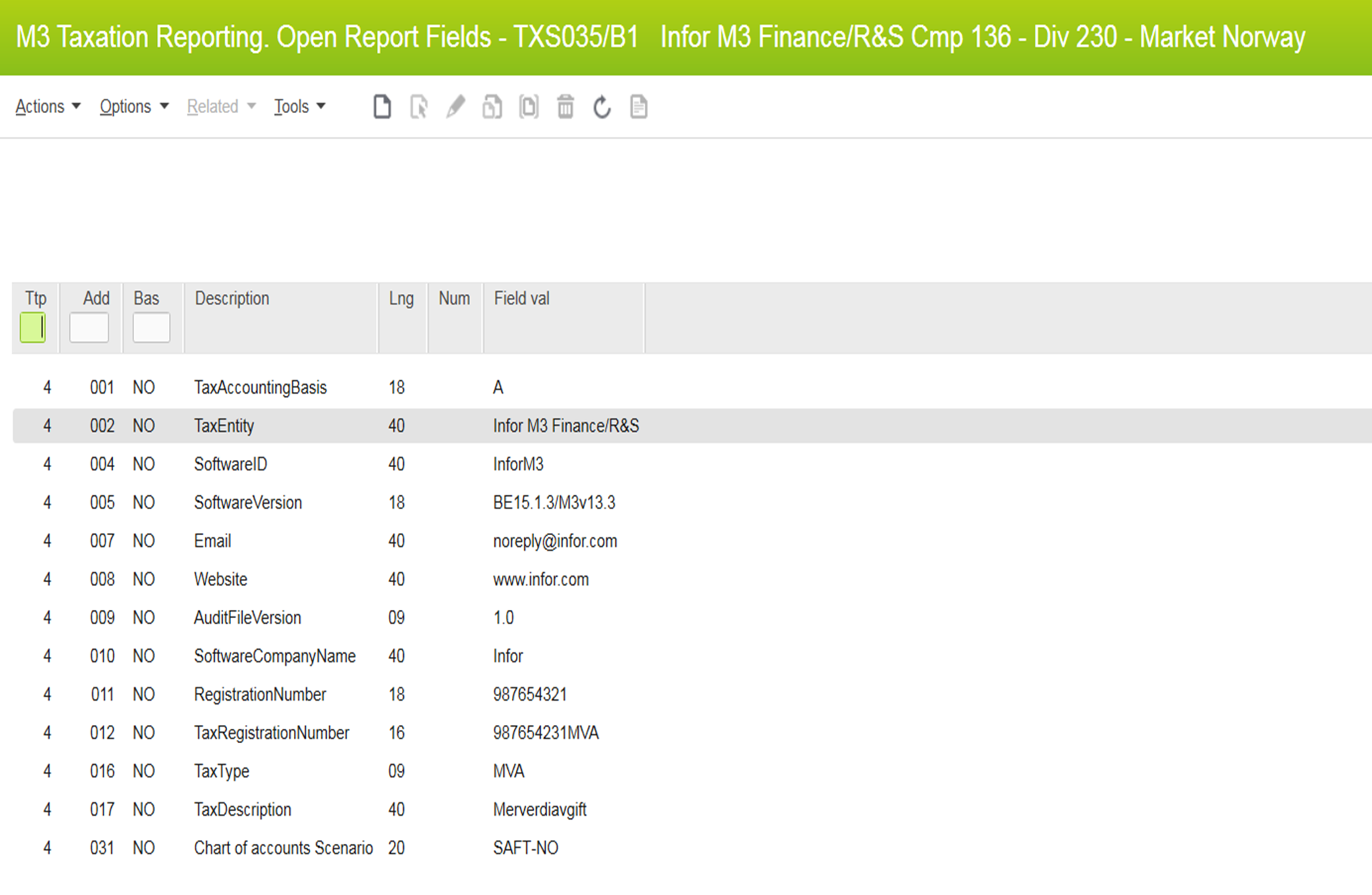 SAFT I INFOR M3
Konfigurasjon i M3 (versjon 13.x)
Krav til rapportering på Skatteetatens standard MVA-koder
Oversettelsestabell opprettes i CRS881 (MsgStd=M3BE) første gang SAF-T filen kjøres fra AAS300
Opprett oversettinger pr mva kode i CRS882
Skatteetatens standardkode angis ikke med innledende null
Alle MVA-koder i CRS030 og CRS031 må ligge på divisjonsnivå for å komme med i <TaxTable> i XML-filen.
ISO kode må være definert på landkode NO i CRS045
SAFT I INFOR M3
Prosessering av XML-fil i M3
Kjøres fra AAS300
Output File Format = 8 
Base Country = NO
Ikke endre “faste” parametre
Filnavn må være *.xml
Årskjøring for GL, AR og AP må være kjørt
Vær oppmerksom på divisjoner med tomme reskontri
Filen genereres i Transfer-mappen
SAFT I INFOR M3
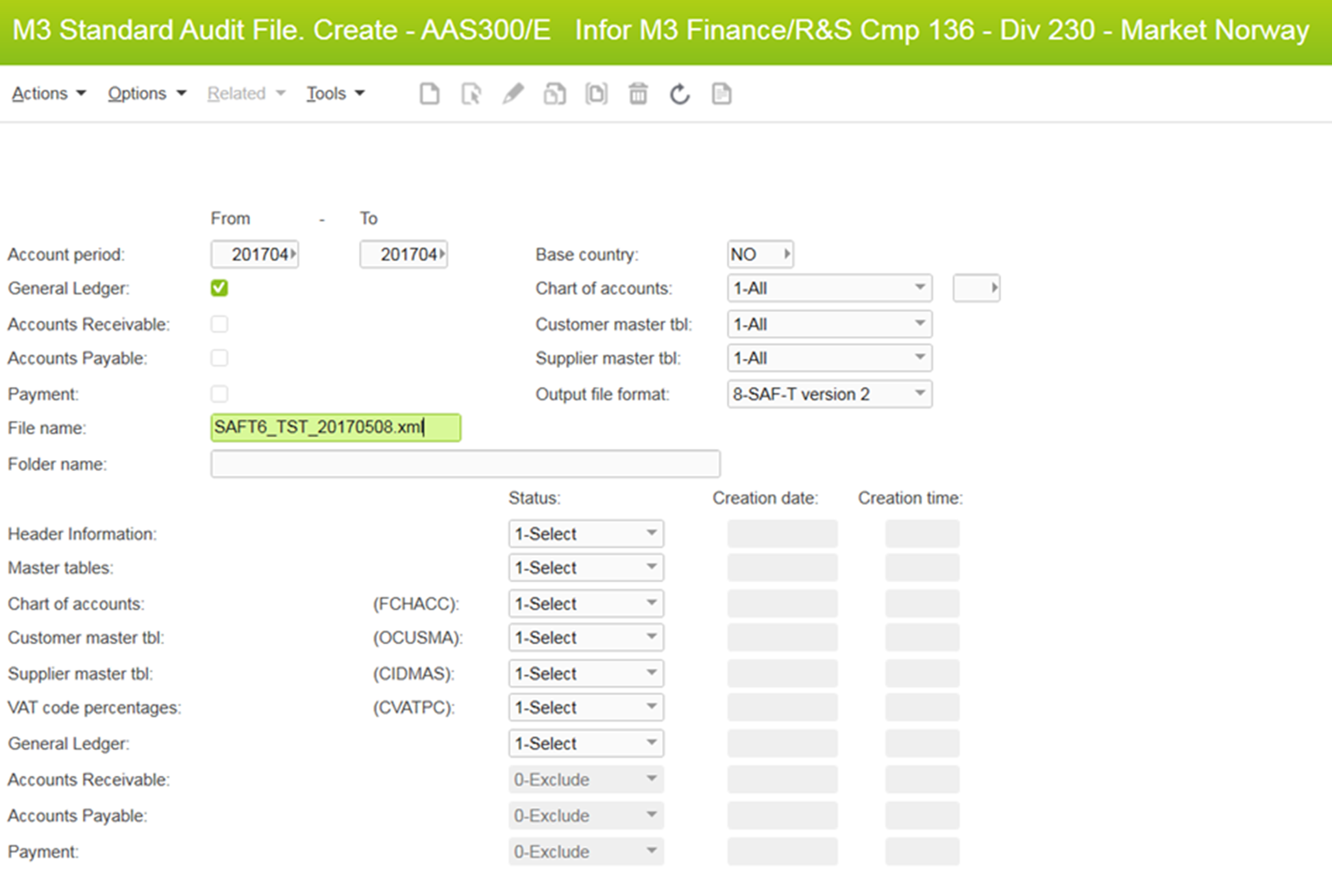 SAF-T I INFOR M3
Hovedsaker, endringer og fremdrift
2016
Retningslinjer fra Skatteetaten
Infor leverte løsning i perioden desember 2016 til januar 2017 for ulike versjoner
2017
Implementert løsningen hos flere kunder og testet mot Altinn
Omfattende endringer i Skatteetatens retningslinjer 24. juli 2017
All “optional” informasjon er nå mandatory hvis den er tilgjengelig i ERP-systemet
2017 - 2019
Dialog med Infor Product Development om utvikling av forbedret løsning
Løsning levert pr 6/11- 2019
Versjoner innenfor Life Cycle Policy er 13.4 og Cloud Edition
For øvrige versjoner må rettelsene nedgraderes
SAFT I INFOR M3
Hva er nytt?
Company section 
Selskapets bankkonto legges til
Customer master section
Organisasjonsnummer legges til, ikke bare MVA-nummer
Hovedbokskonto for kunden lagres
Supplier master section
Organisasjonsnummer legges til, ikke bare MVA-nummer
Hovedbokskonto for kunden lagres
SAFT I INFOR M3
Hva er nytt?
Voucher section 
BrukerID for den som opprettet bilaget
Fakturanummer fra kunde- og leverandørreskontro
KID nummer
Forfallsdato
Kvantum
System entry time
Adress sections
ISO landkode legges til
SAFT I INFOR M3
Hva er nytt?
Vat code
MVA-kode legges bare ut for grunnlaget
Amount sections
Legge ut valutabeløp, valutakode og valutakurs
Date
Vil endre datotyper som legges ut i GL-transaksjoner basert på tilbakemelding fra Skatteetaten om at det er transaksjoner utenfor «selection criteria»
SAFT I INFOR M3
Hva er nytt?
Analysis section
Obligatoriske kontodimensjoner legges ut dersom de er obligatoriske i hht krysskontokontroll (kode 3,4,6 eller 7) i CRS630 for gitt transaksjon
Dimensjonsbeskrivelse fra CRS012
Dimensjonsliste fra CRS630
Journal ID
Legger ut ulike ID’er basert på GL, AR og AP
Konvertering av hovedbokskonto
Kan velge å konvertere hovedbokskonto mot næringsoppgave
SAFT I INFOR M3
Hva skal til for å komme på siste versjon?
Installasjon av Fixes / JT’s

Opprinnelig NCR-8878 (13.4)

JT-1051919 (13.4) – legger til SupplierID/CustomerID i GLTransactions

NCR-11406 (13.4) og relaterte NCR’er

www.inforxtreme.com/

For lavere versjoner enn 13.4 må NCR-11406 nedgraderes
Spørsmål
Infor Xtreme – NCR
Infor Support
terje.fageras@infor.com
Thank you
Copyright © 2019. Infor. All Rights Reserved.